Von der Red Alert Definition über die Prozessübersicht bis hin zur Nutzung des Excel TemplatesRed Alert Ansatz - Informationsfolie Vertriebsmitarbeiter
(1) Was ist ein Red Alert?
(3) Relevante Fragen für das Kundengespräch
Wie wahrscheinlich ist es, dass Sie [Unternehmen] einem Kollegen oder Geschäftspartner weiterempfehlen würden? Bitte antworten Sie auf einer Skala von "sehr unwahrscheinlich" bis "sehr wahrscheinlich".
Was sind Ihre Gründe für die negative Bewertung? (NPS Frage)
Wie können wir Sie als unseren Kunden halten?
Red Alerts
1
2
3
4
5
6
7
8
9
10
(4) Wann ist der Kunde zu kontaktieren?
sehr wahrscheinlich
sehr unwahrscheinlich
Hohe Wahrscheinlichkeit des Abbrechens der Geschäftsbeziehung
Wird negative Meinungen an andere weitergeben
A / B Kunde
C / D Kunde
!
Red
Alert
~ 1-2 Arbeitstage
~ 3-4 Arbeitstage
(2) Umgang mit Red Alerts nach automatisierter Benachrichtigung
1
Bereitgestellte Informationen
Vorbereitung des Kundengespräches
(5) Wie ist das Excel-Template zu nutzen?
2
Telefon
Durchführung des Kundengespräches
Bitte füllen Sie die Spalten A bis F
Wichtig: Beachten Sie, dass Sie die eindeutige Kunden-ID aus der Red Alert E-Mail extrahieren müssen
Übertragen Sie die Excel-Datei einzeln nach jedem Red Alert an Ihren lokalen Ansprechpartner der Kundenbefragung
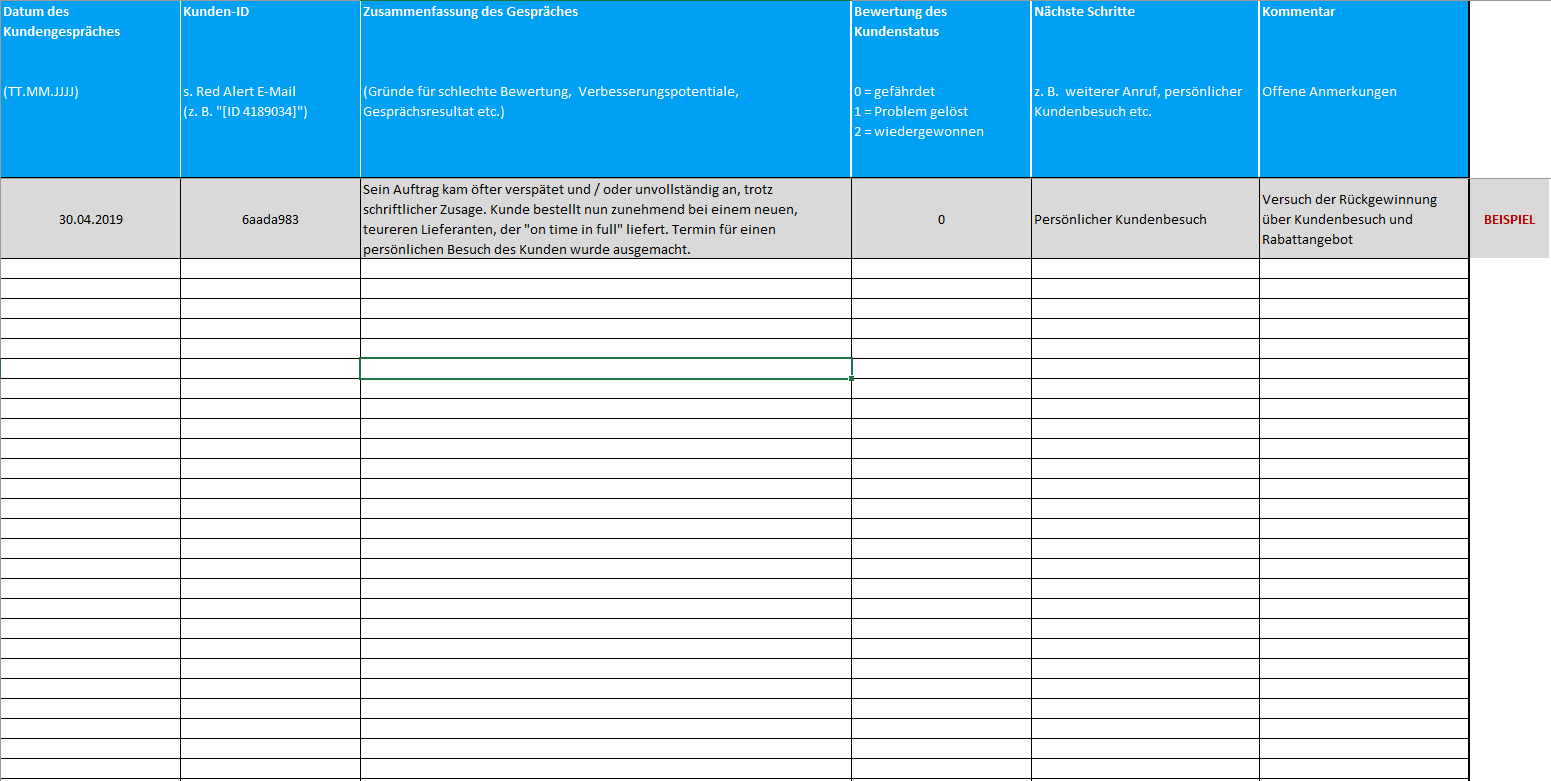 3
Excel
Dokumentation des Kundengespräches
Rücksendung der Excel-Datei an den lokalen Verantwortlichen
4
E-Mail